I.E.S. Castillo de Luna
CURSO  
2015-2016
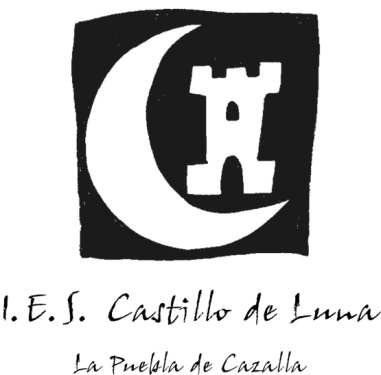 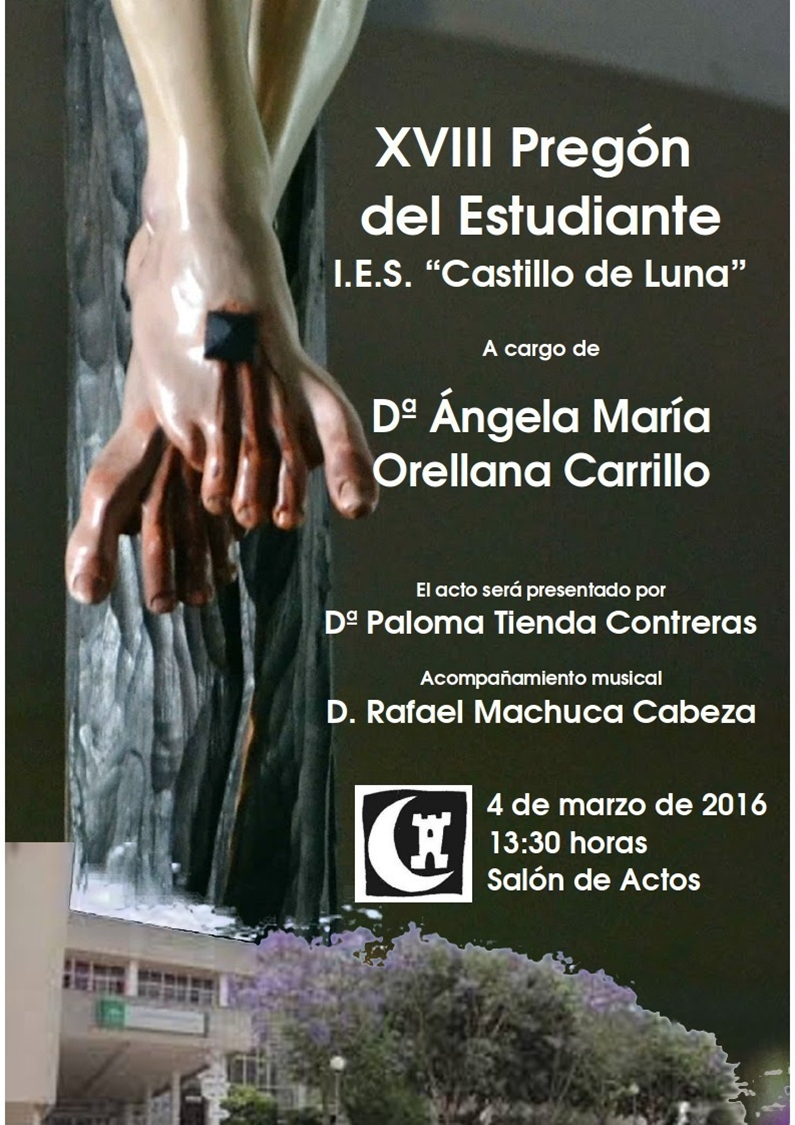 El viernes 4 de marzo tuvo lugar el pregón del estudiante a cargo de Ángela María Orellana Carrillo
Alumna de 1º Bachillerato Humanidades
PREGÓN DEL ESTUDIANTE. 4 MARZO 2016
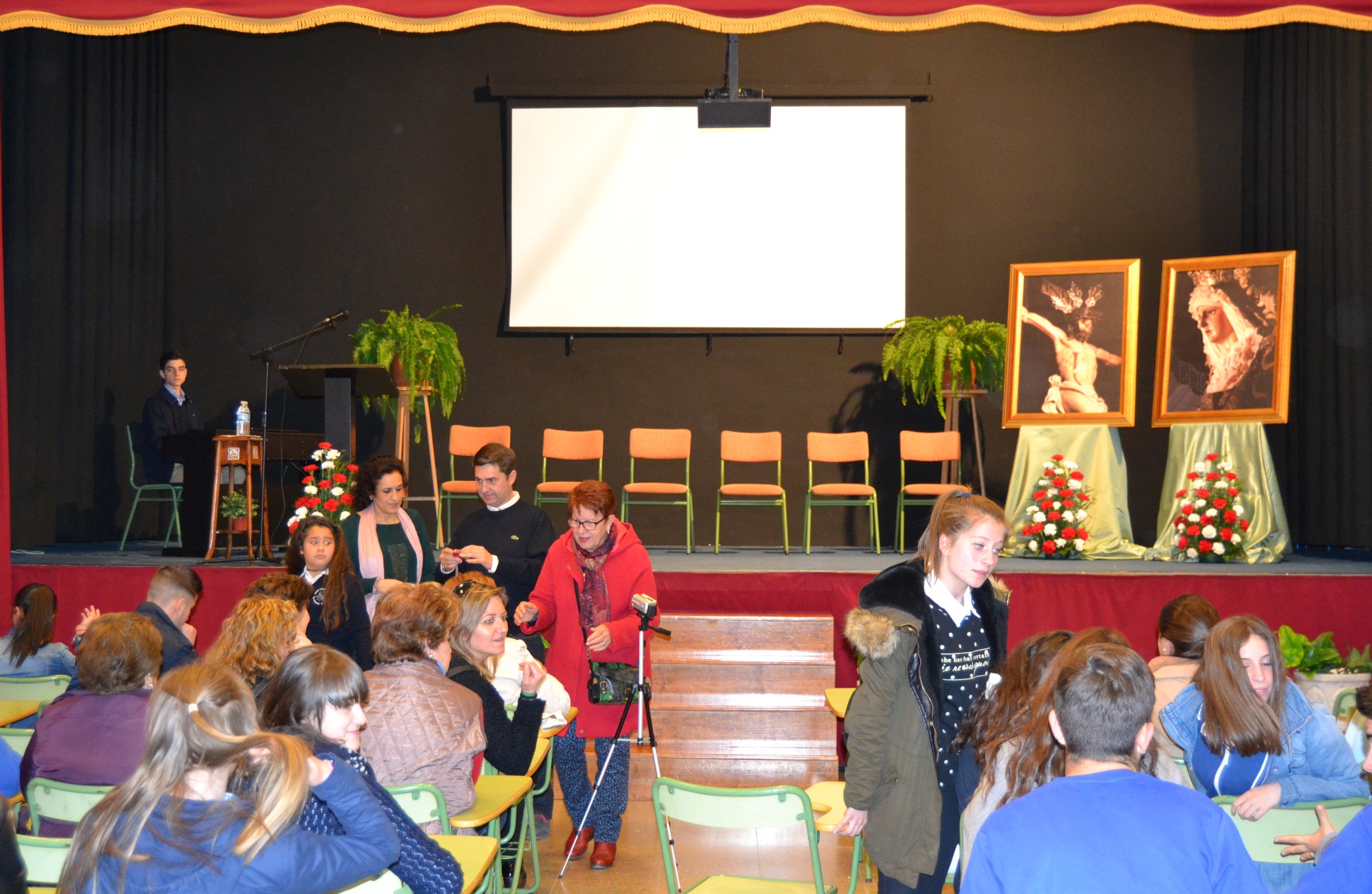 PREGÓN DEL ESTUDIANTE. 4 MARZO 2016
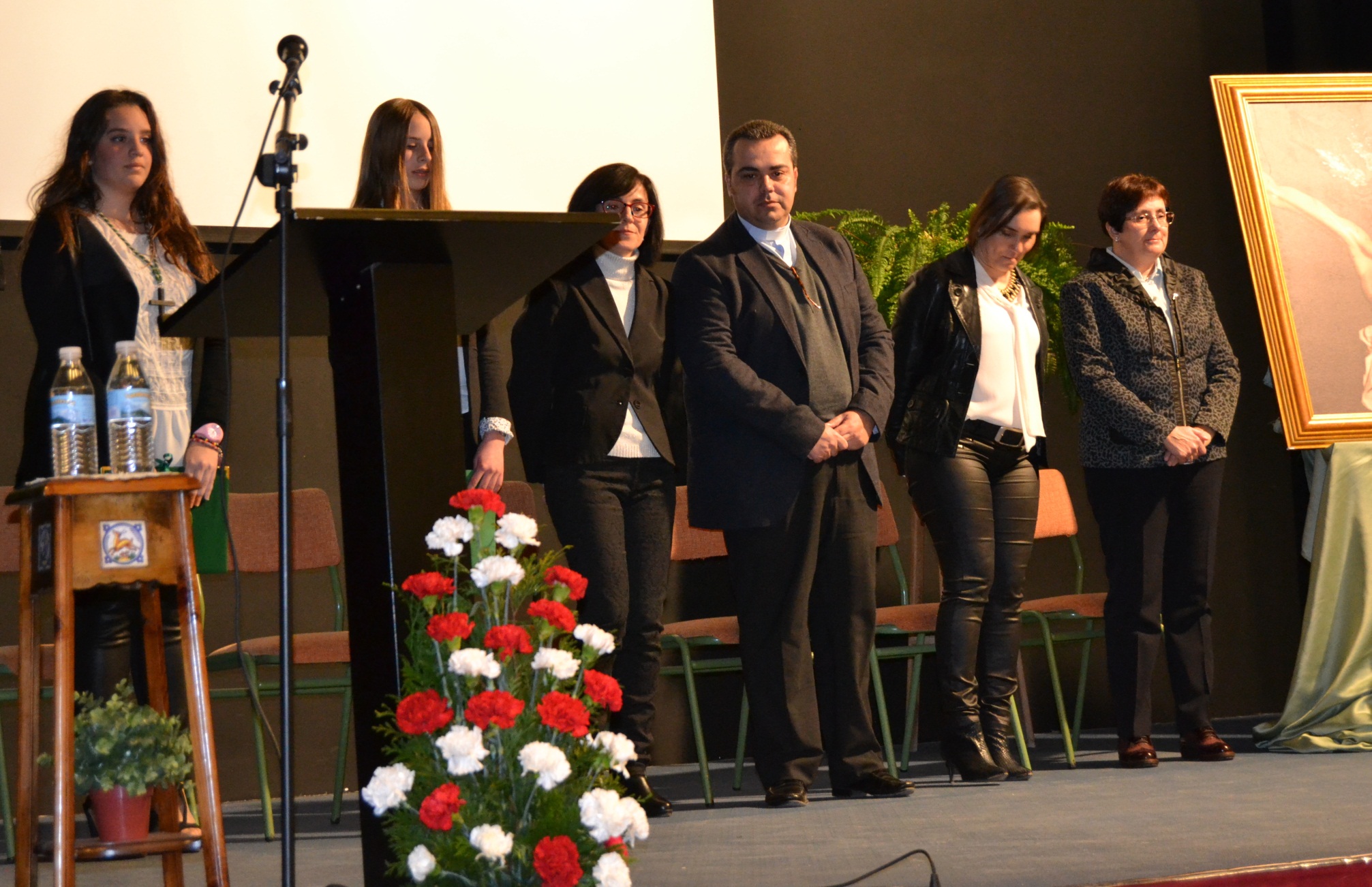 PREGÓN DEL ESTUDIANTE. 4 MARZO 2016
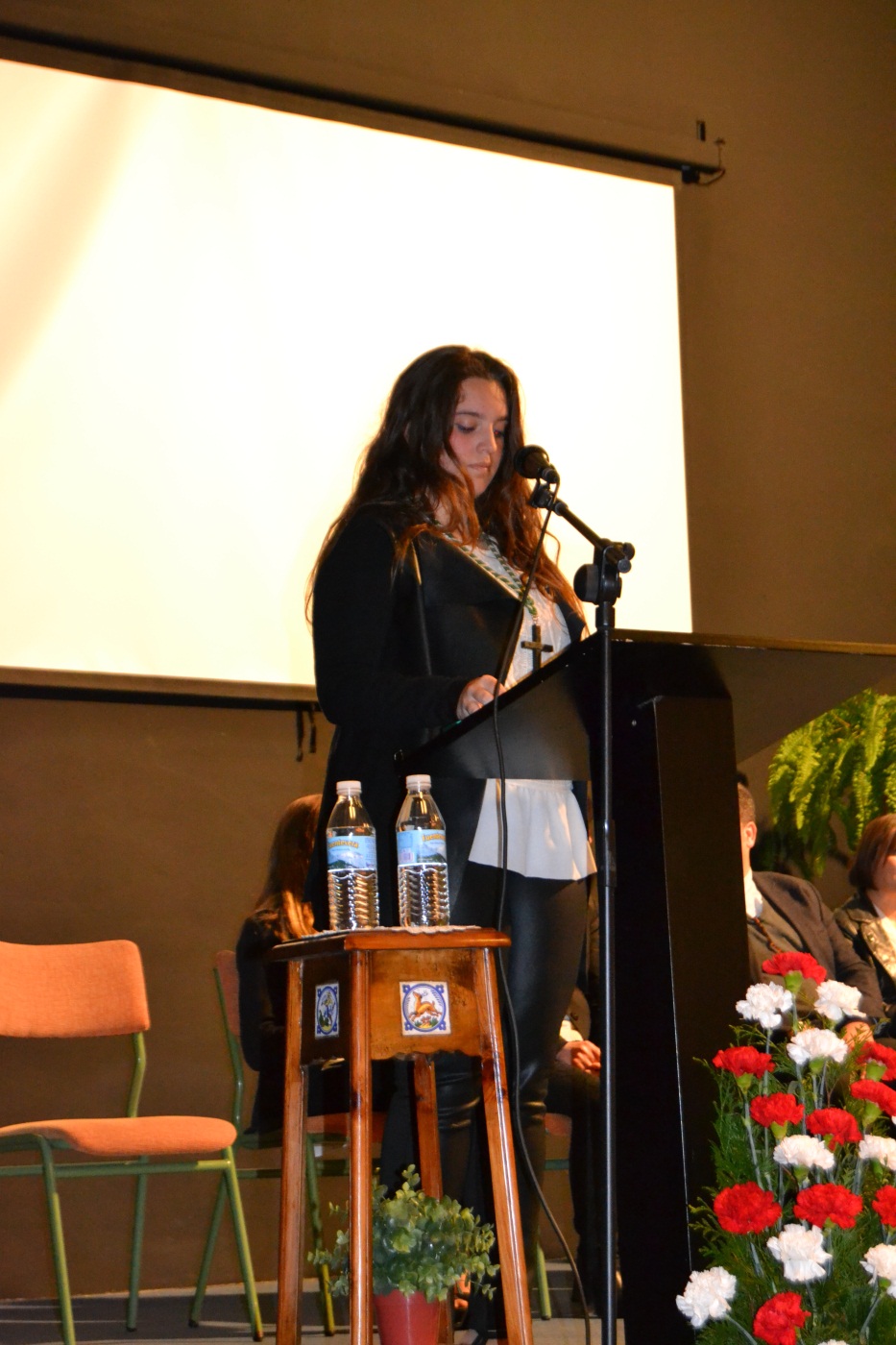 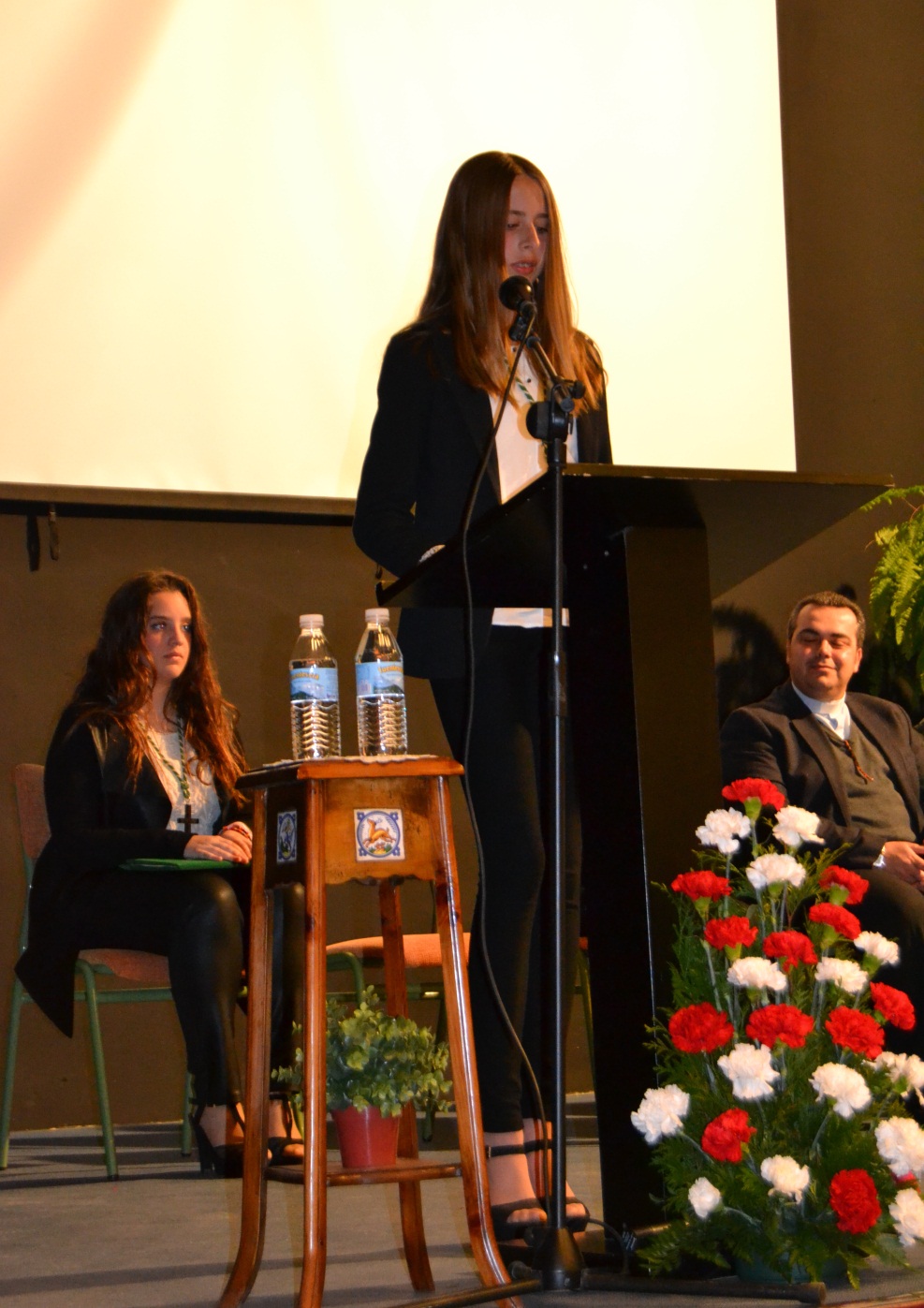 PREGÓN DEL ESTUDIANTE. 4 MARZO 2016
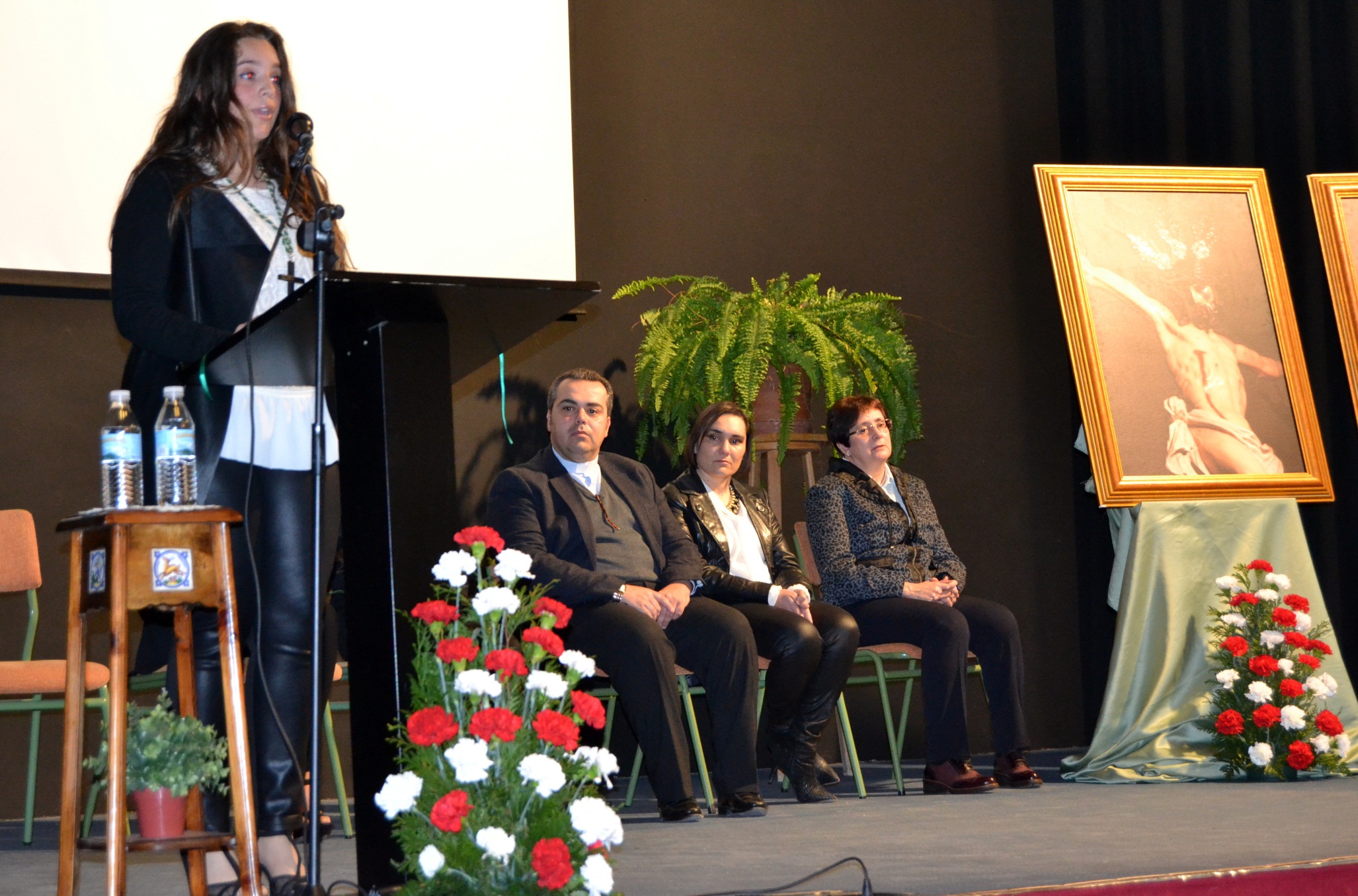 PREGÓN DEL ESTUDIANTE. 4 MARZO 2016
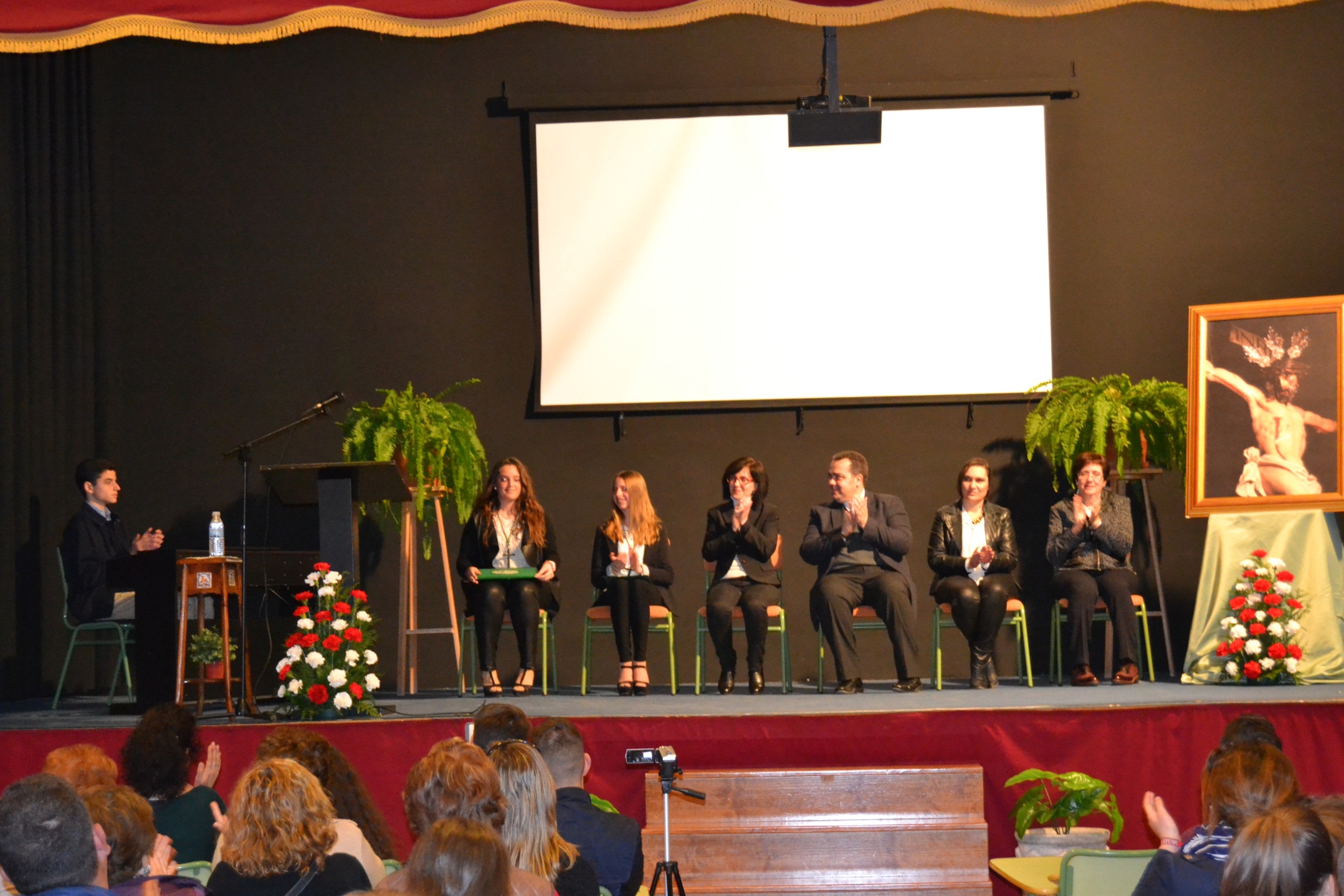 PREGÓN DEL ESTUDIANTE. 4 MARZO 2016
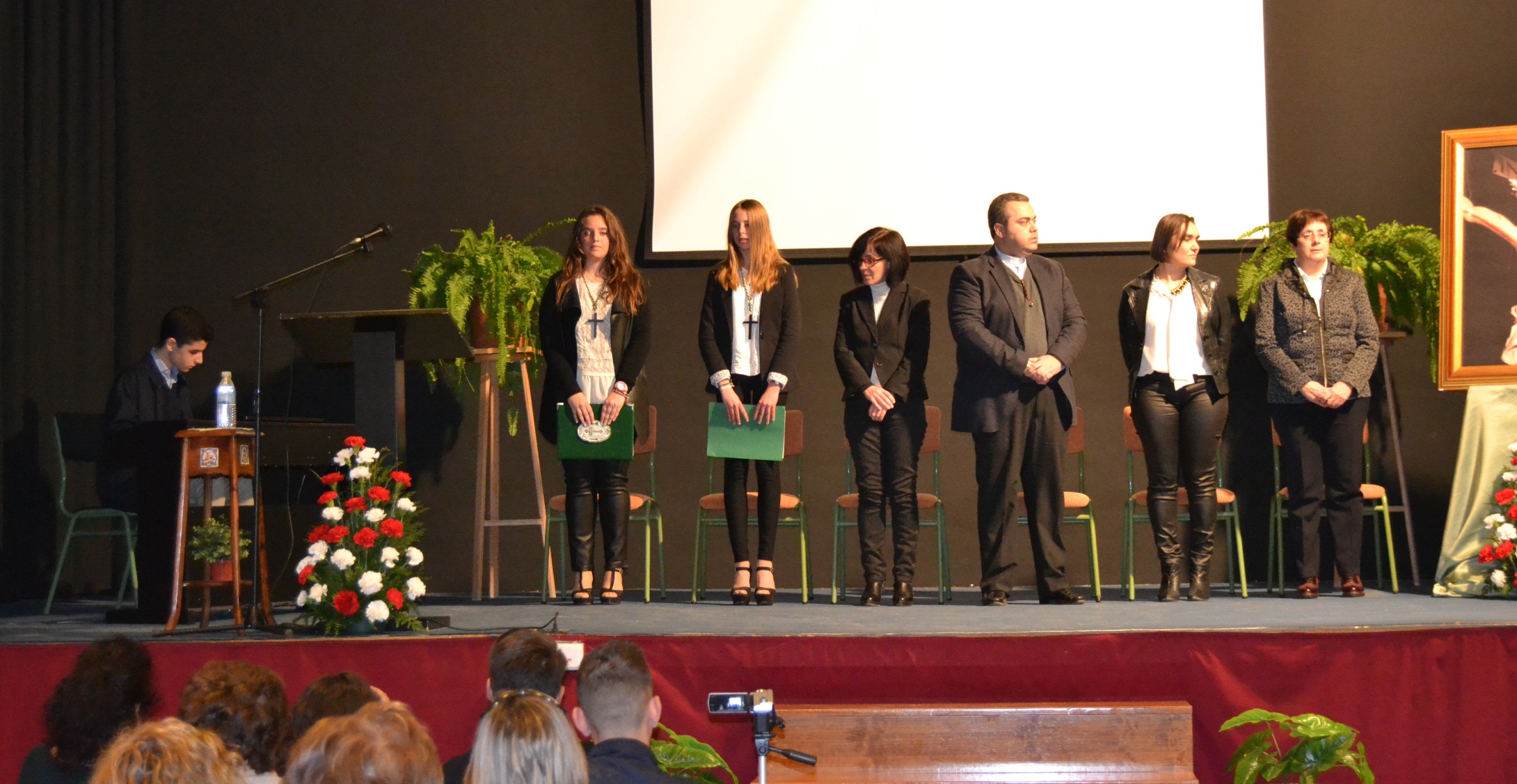 PREGÓN DEL ESTUDIANTE. 4 MARZO 2016
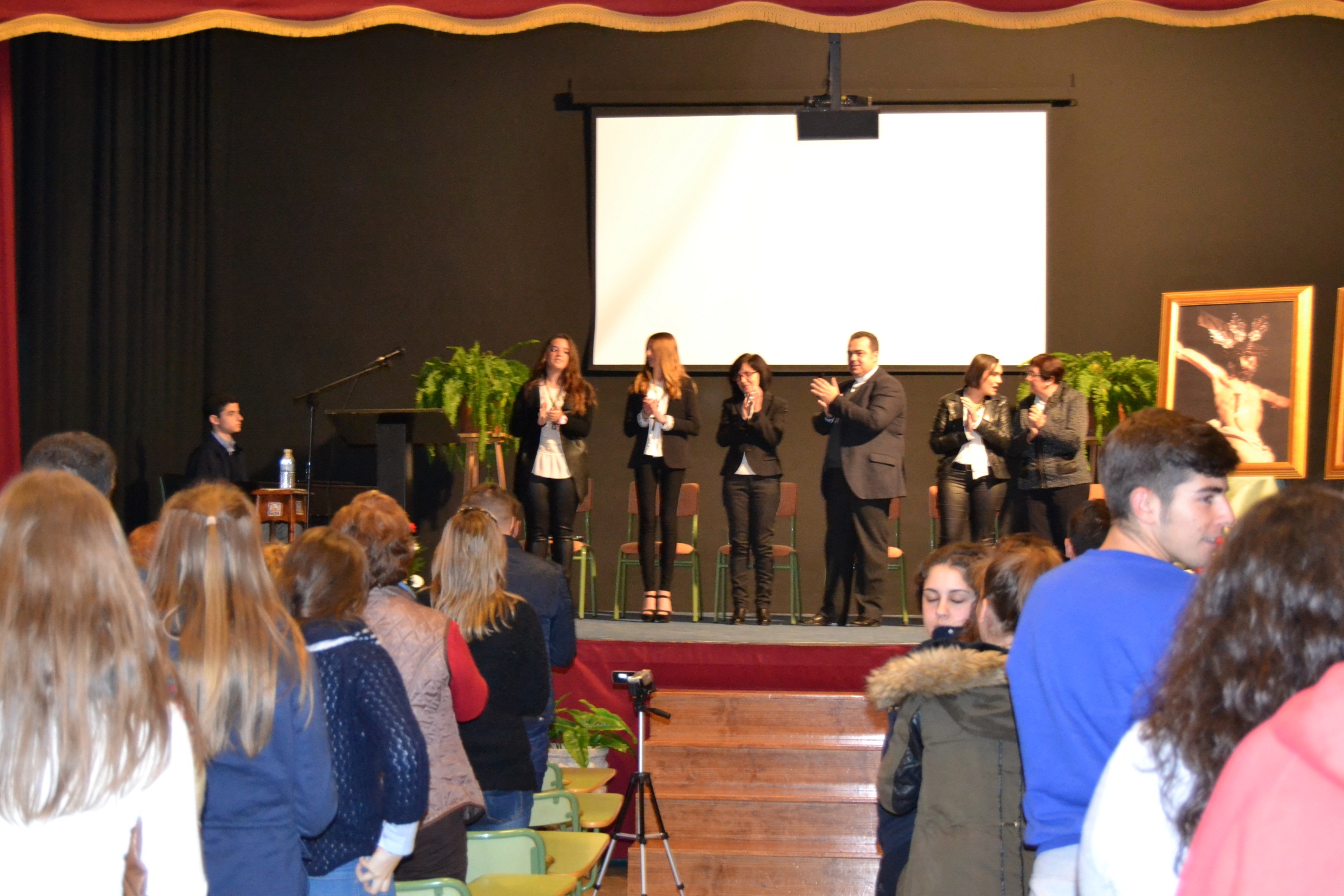 PREGÓN DEL ESTUDIANTE. 4 MARZO 2016
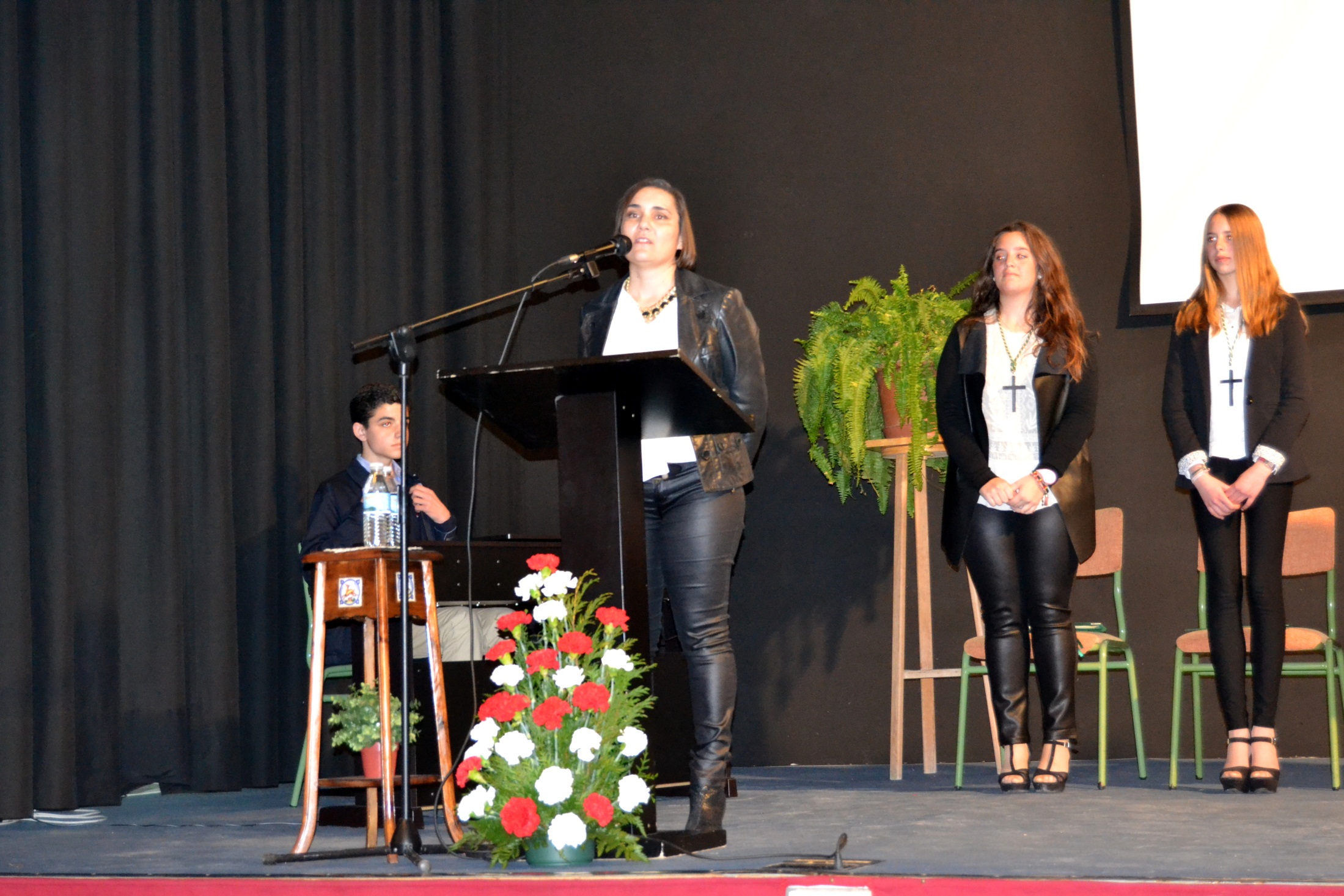 PREGÓN DEL ESTUDIANTE. 4 MARZO 2016
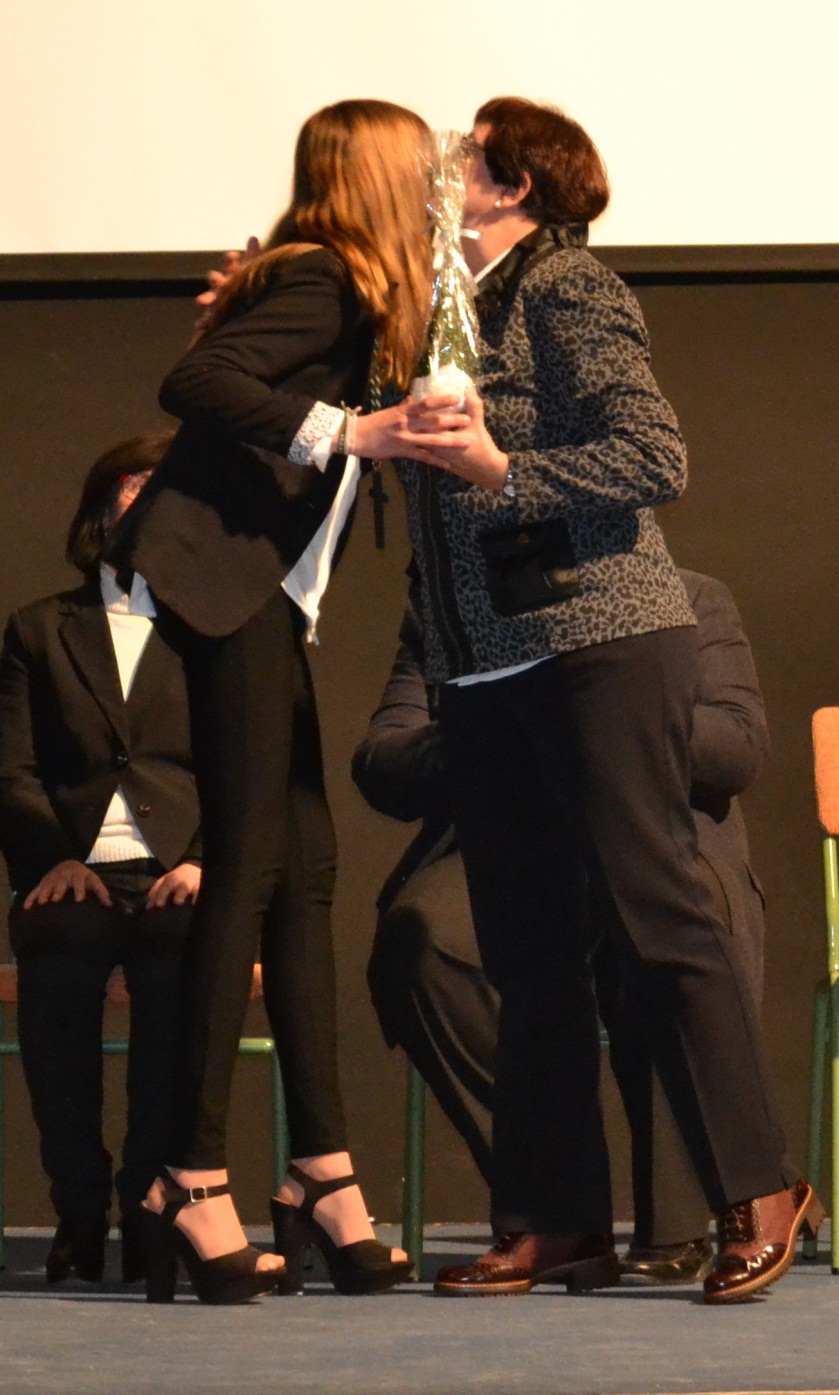 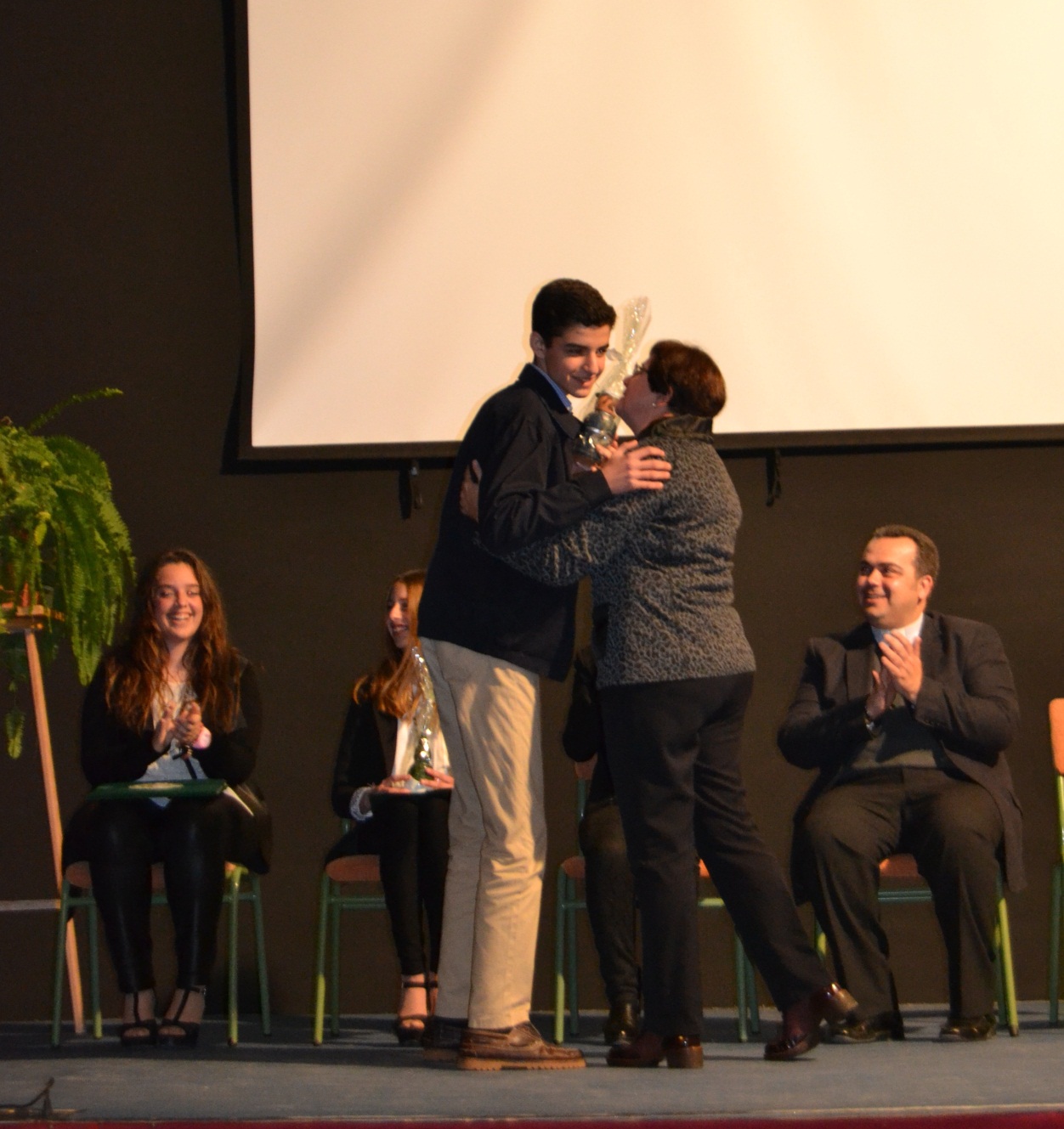 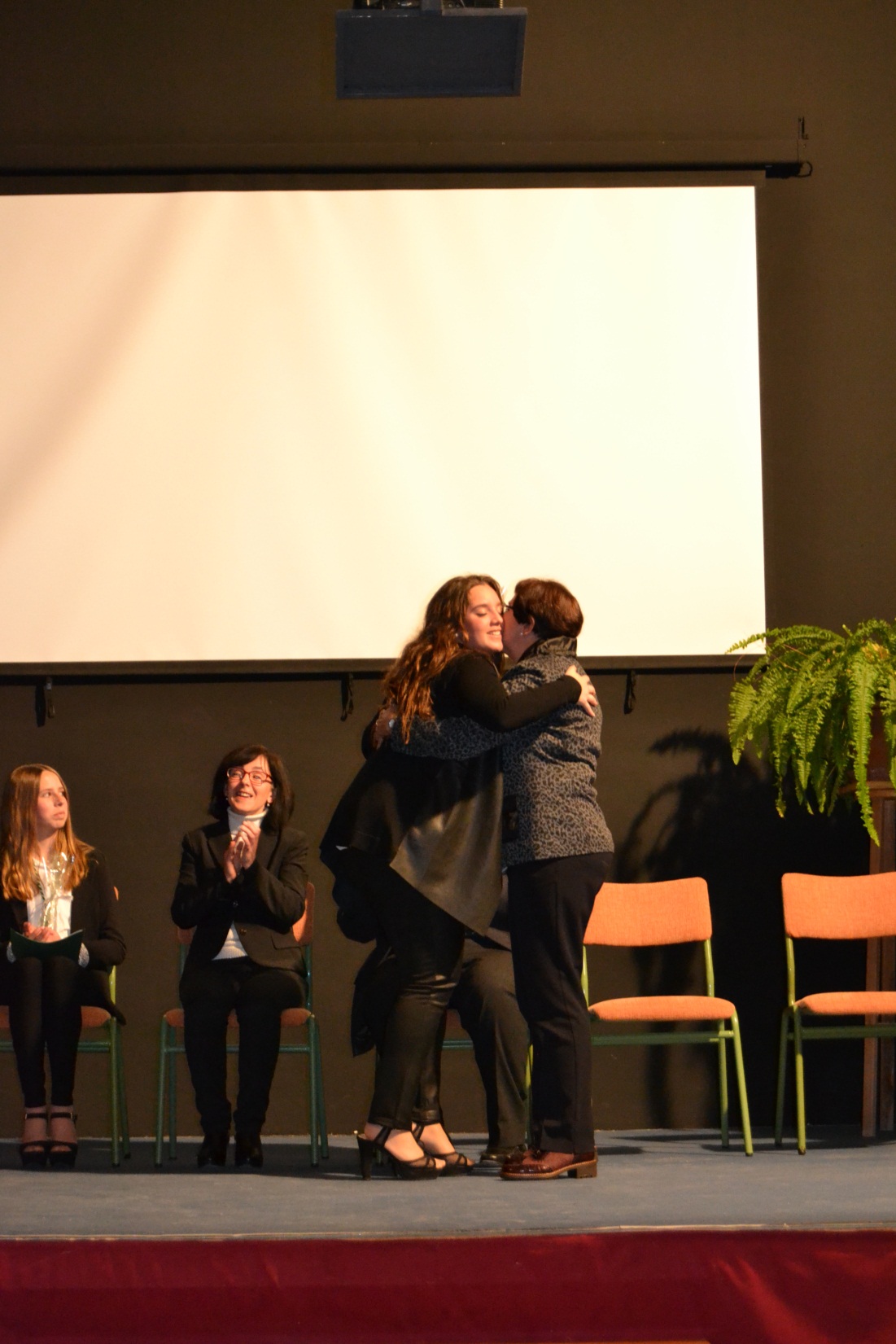 PREGÓN DEL ESTUDIANTE MARZO 2016
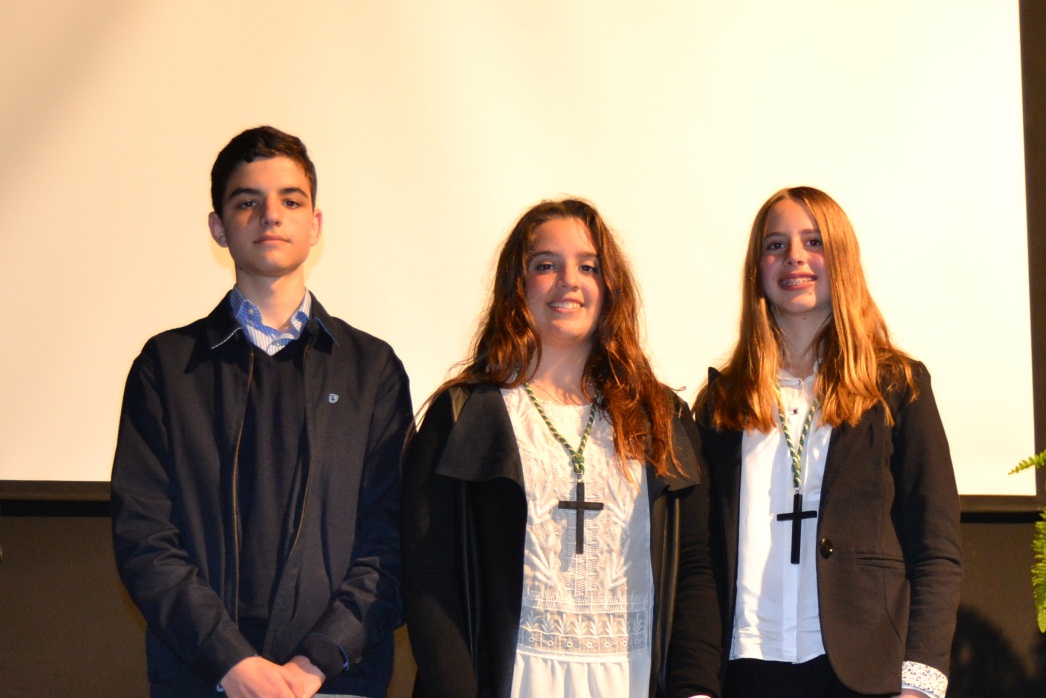 TRABAJOS REALIZADOS POR NUESTROS ALUMNOS DE 1º ESO
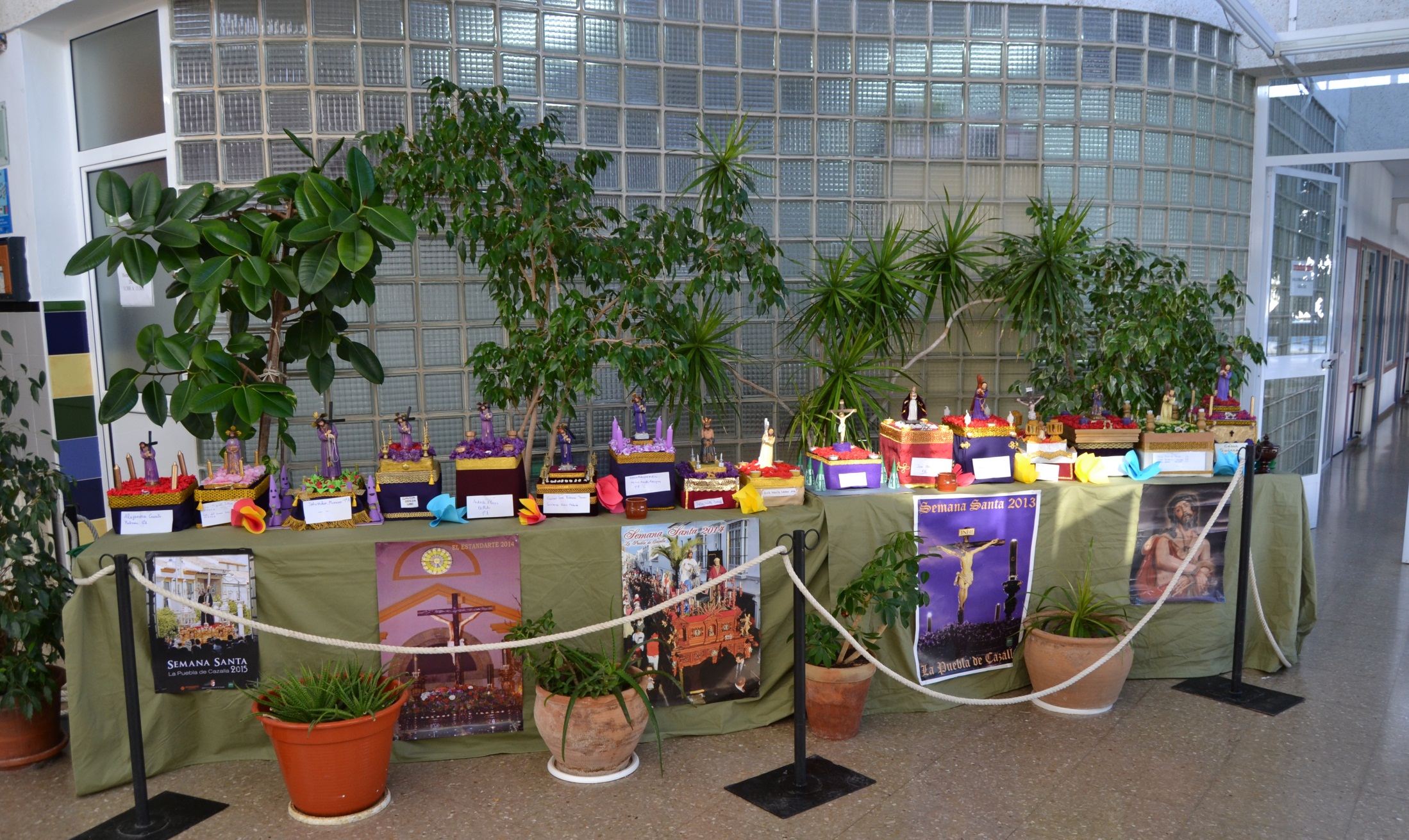 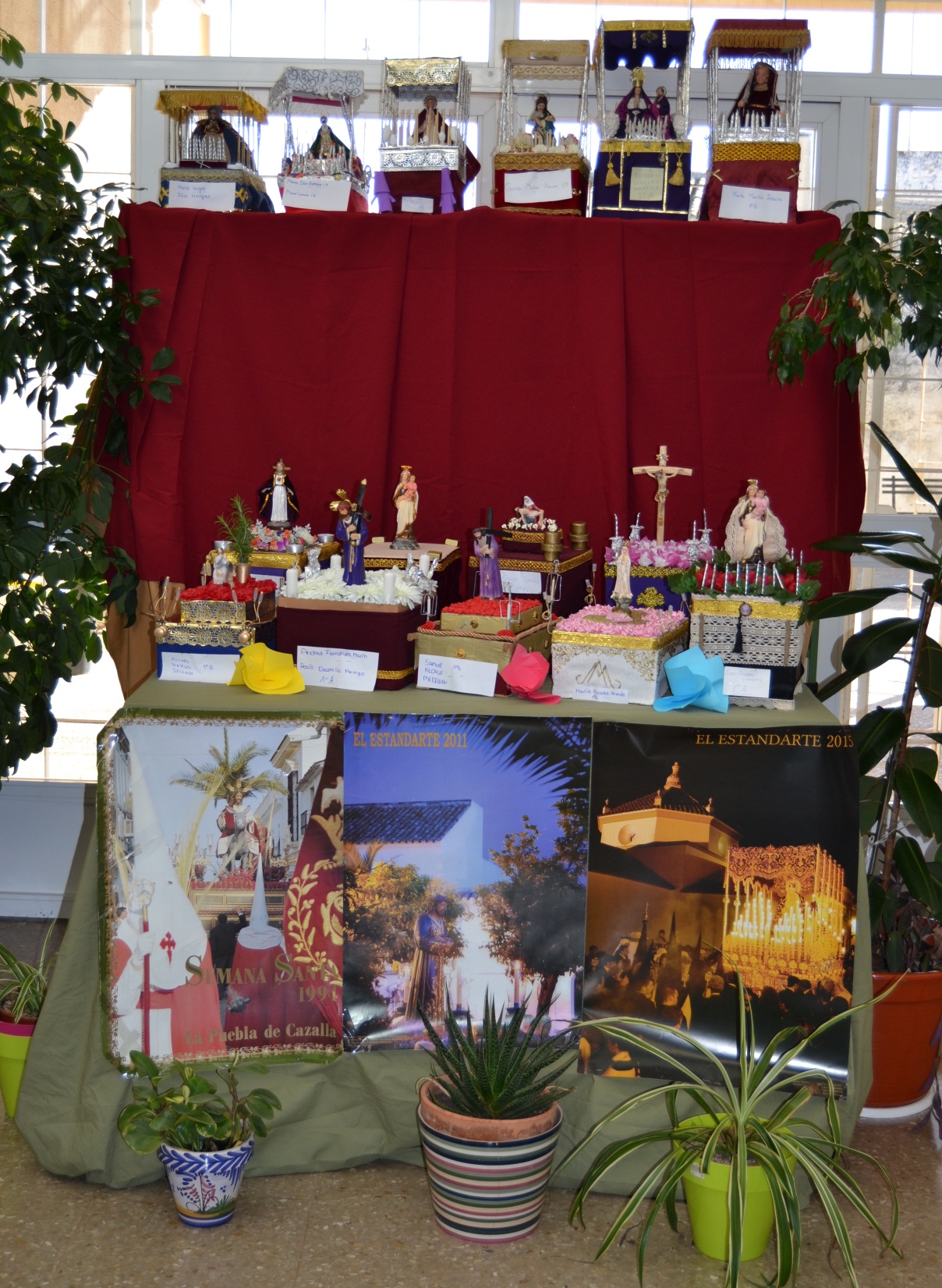 TRABAJOS REALIZADOS POR NUESTROS ALUMNOS DE 1º ESO